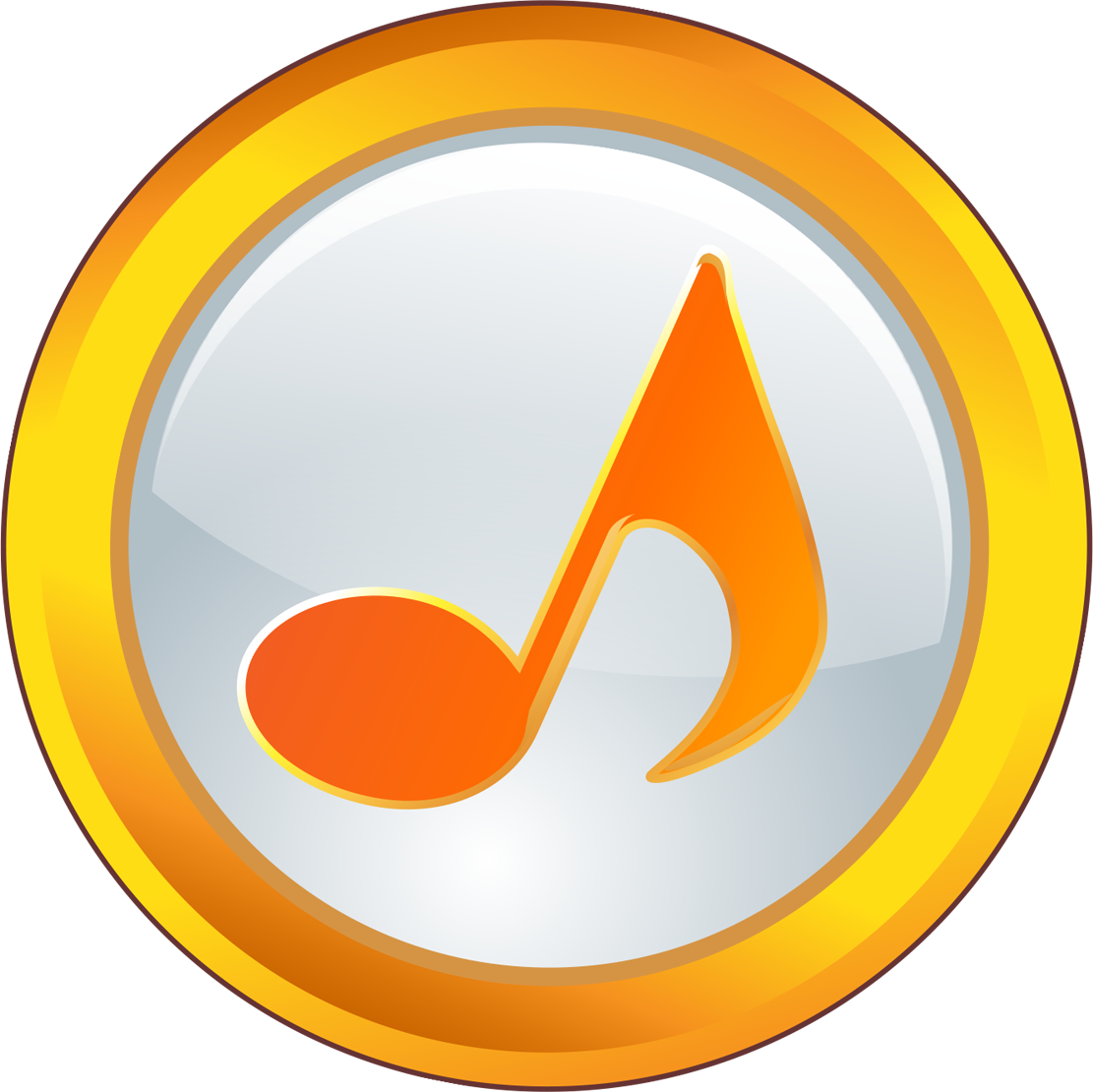 [Speaker Notes: Note: This song can be linked to the PPT by hyperlinking the music note icon to the mp3 file. The song will then play on your click.
Sing My God is So Big arranged by Phil Davidson]